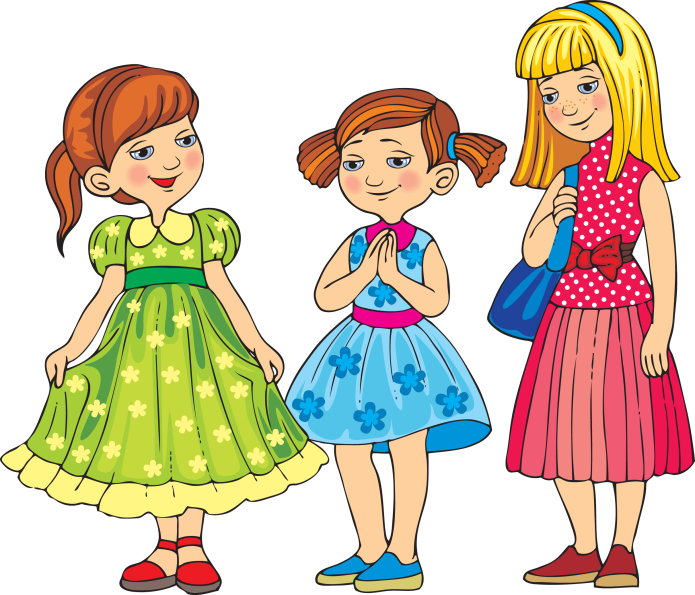 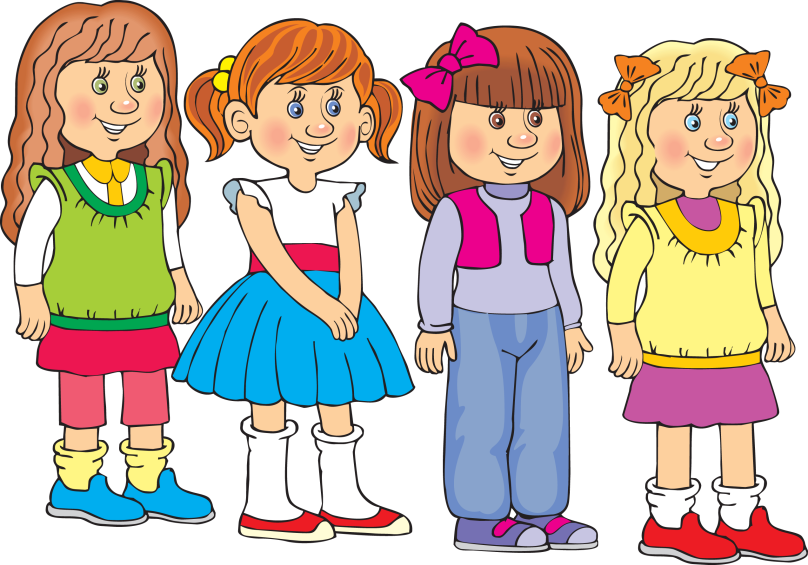 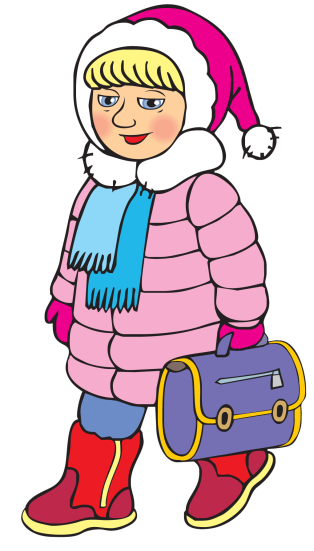 Скільки дівчат у літньому одязі? Скільки в зимньому?      Скільки їх разом? Як отримали число вісім?
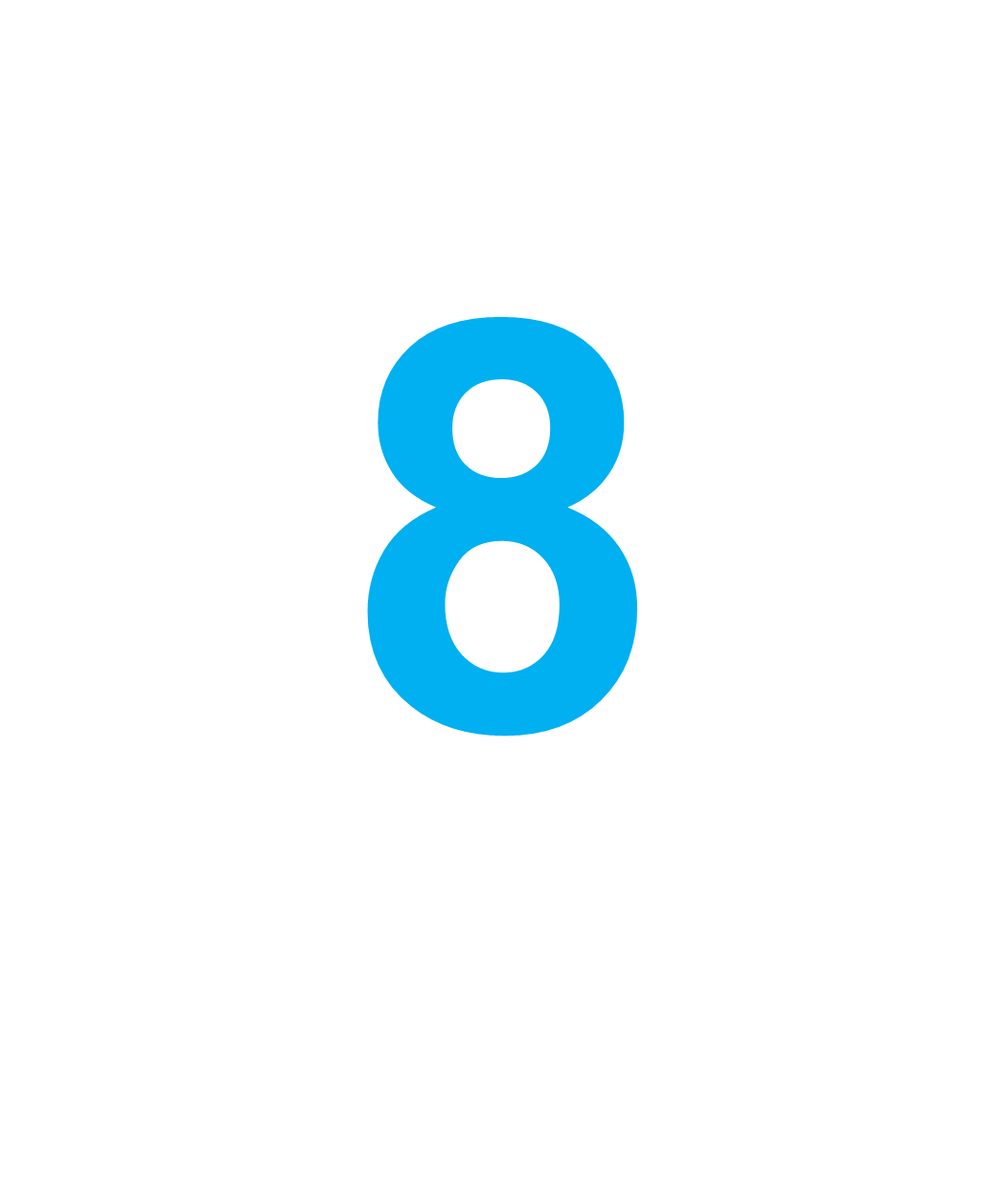 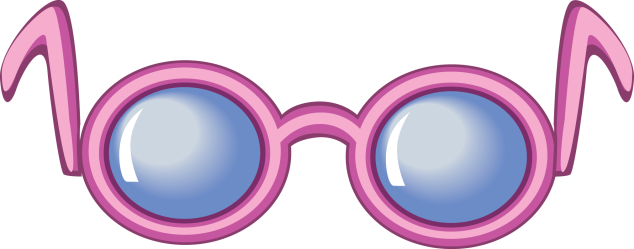 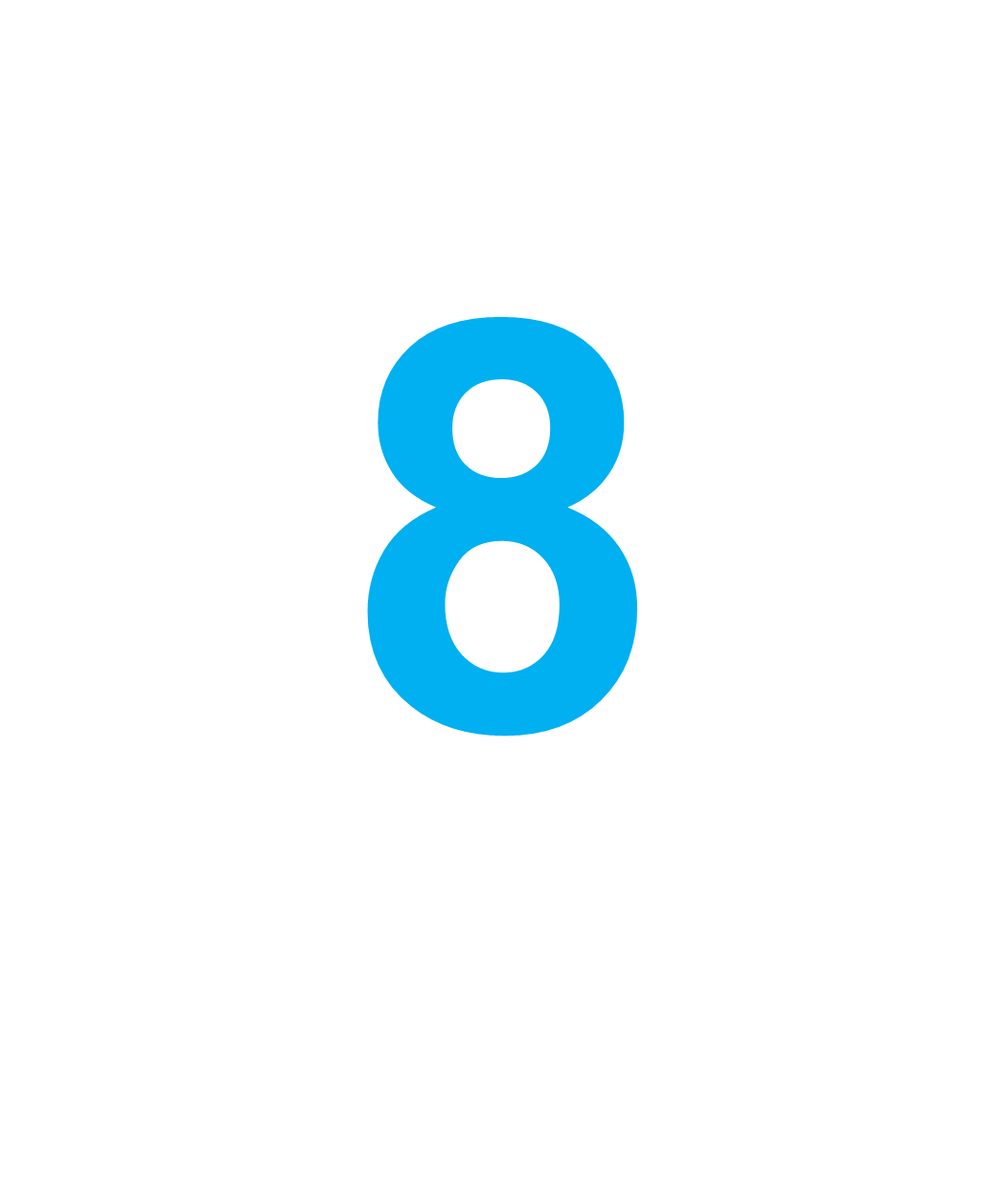 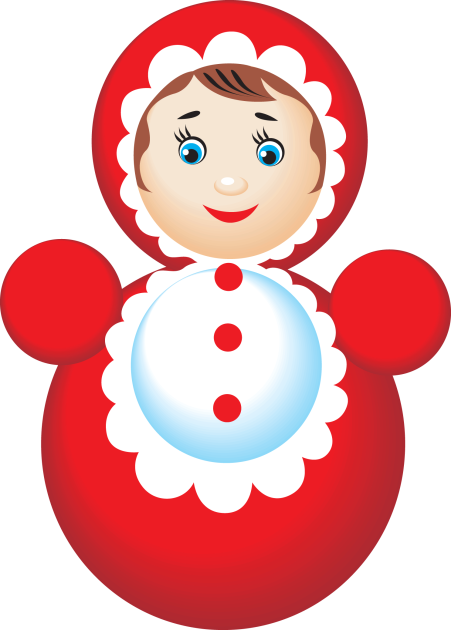 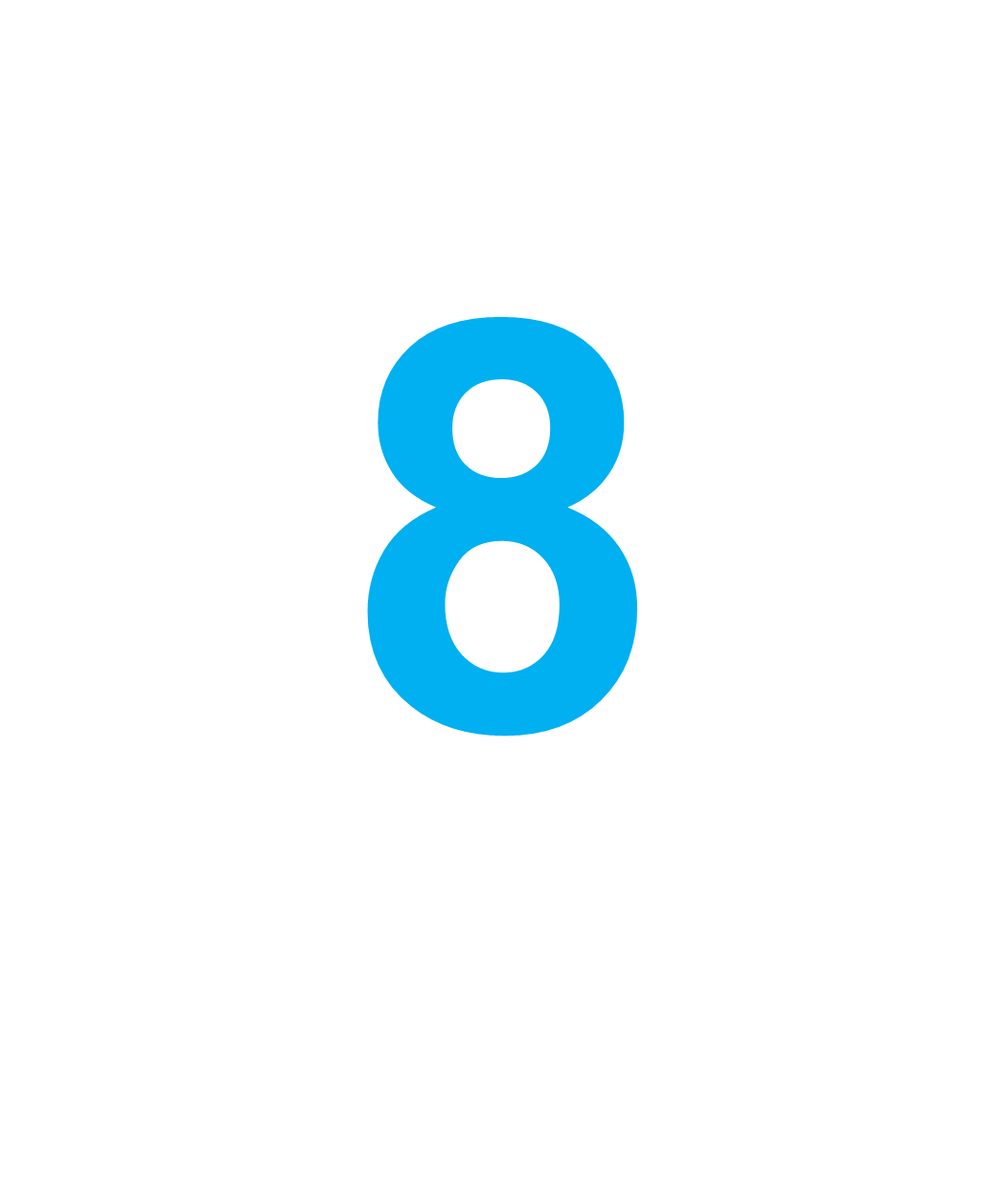 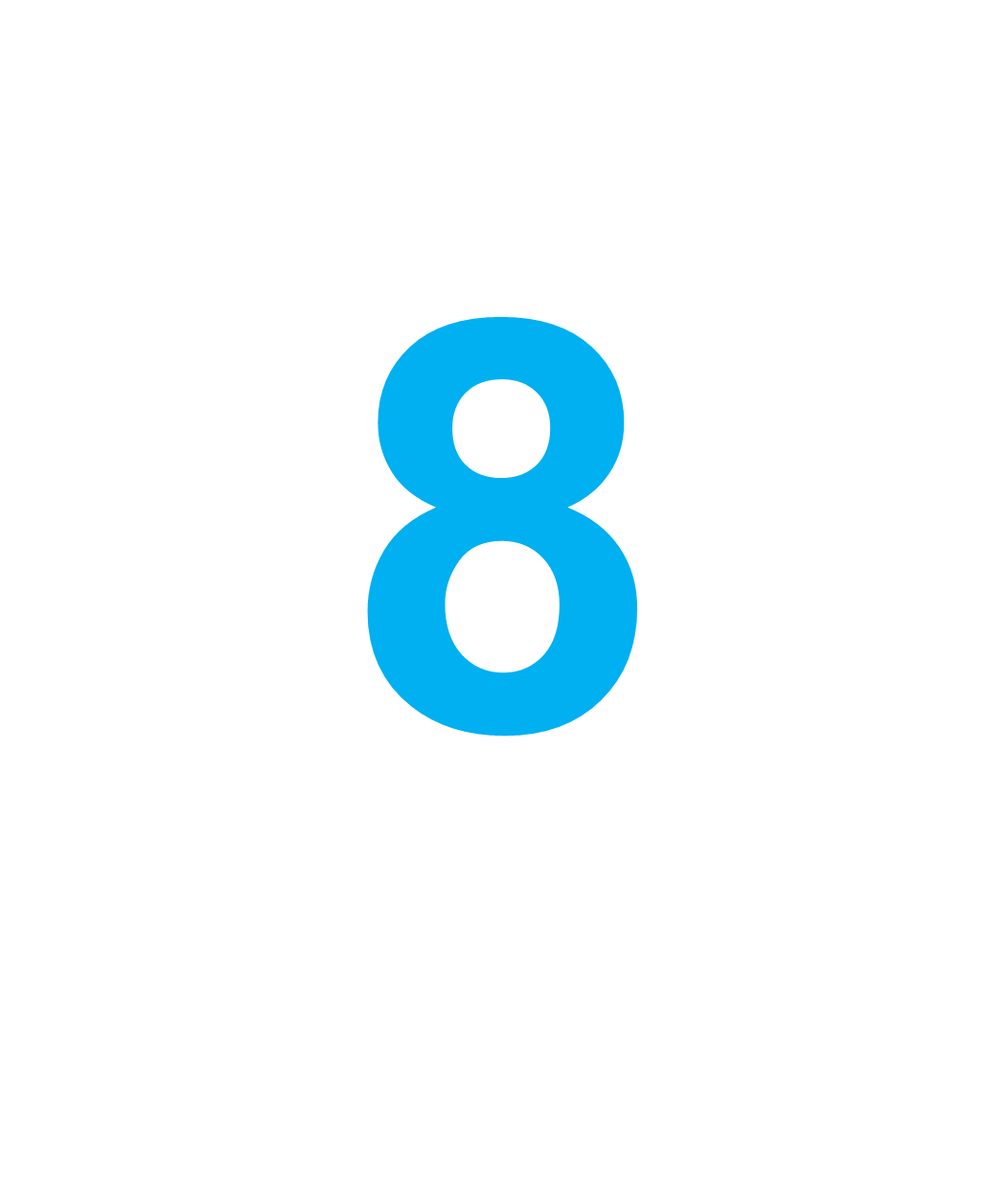 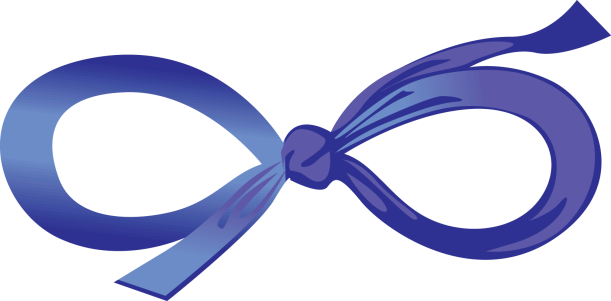 Цифра вісім — як малятко.
Це малятко — невалятко.
Розгляньте предмети, у яких сховалася цифра 8.
8
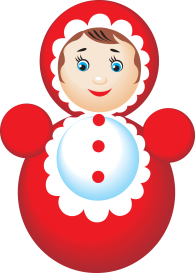 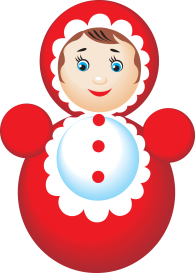 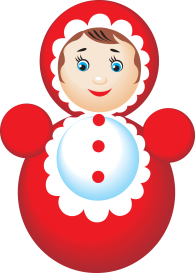 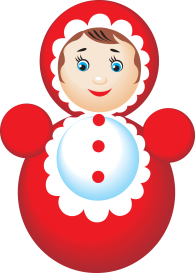 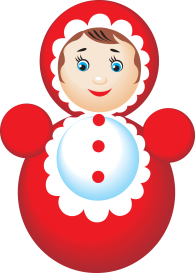 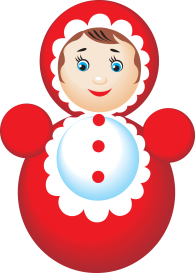 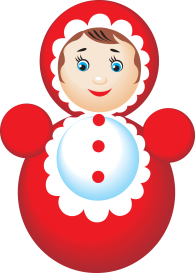 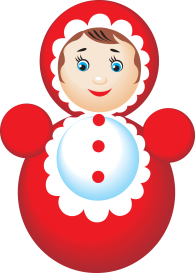 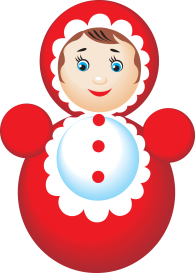 Розмістіть у рамочці 8 мотрійок. Якою цифрою позначають число вісім?
7
1
2
5
8
4
6
3
Викладіть за порядком цифри від 1 до 8. Знайдіть цифру, що стоїть між одиницею та трійкою; більше, ніж 1 на дві одиниці; передує цифрі 6, стоїть після 5, розташована між 6 і 8.
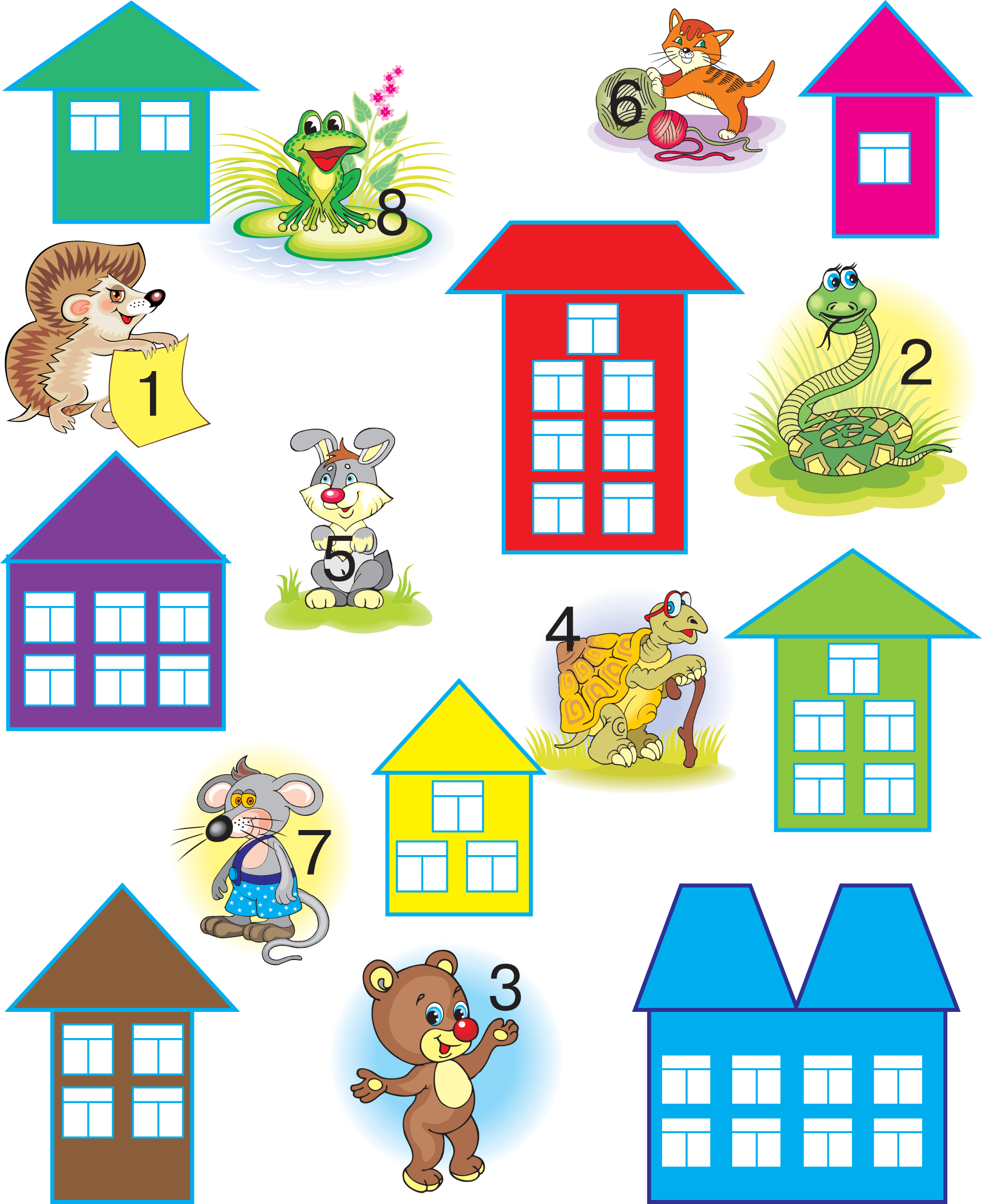 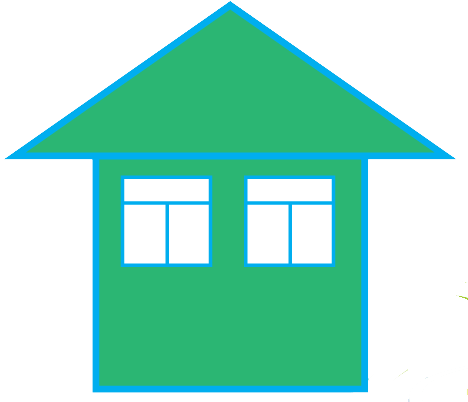 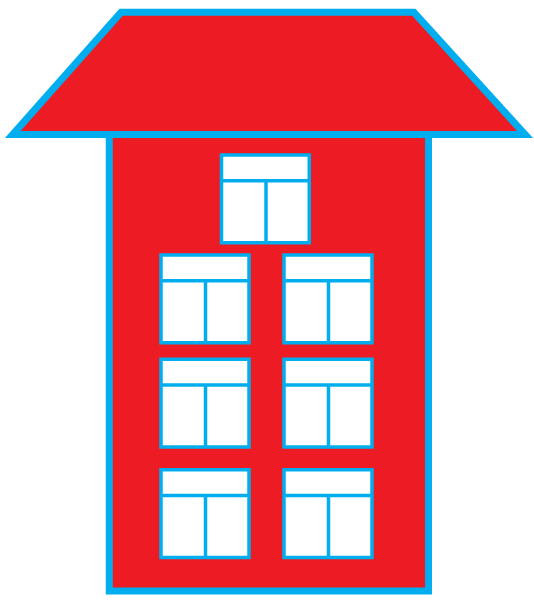 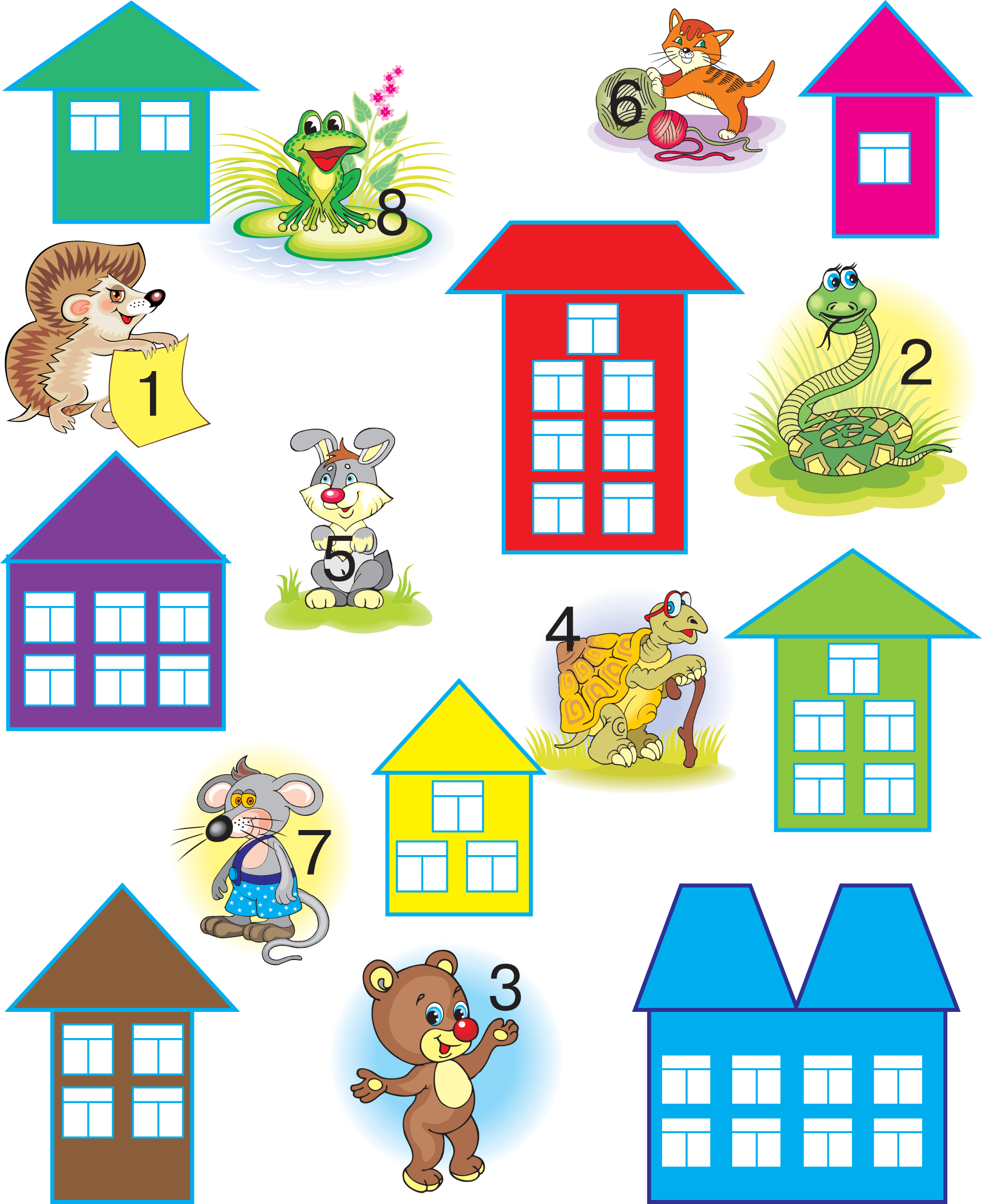 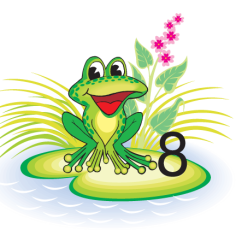 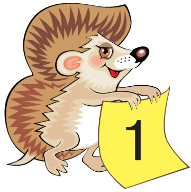 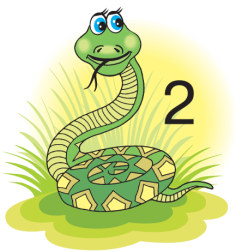 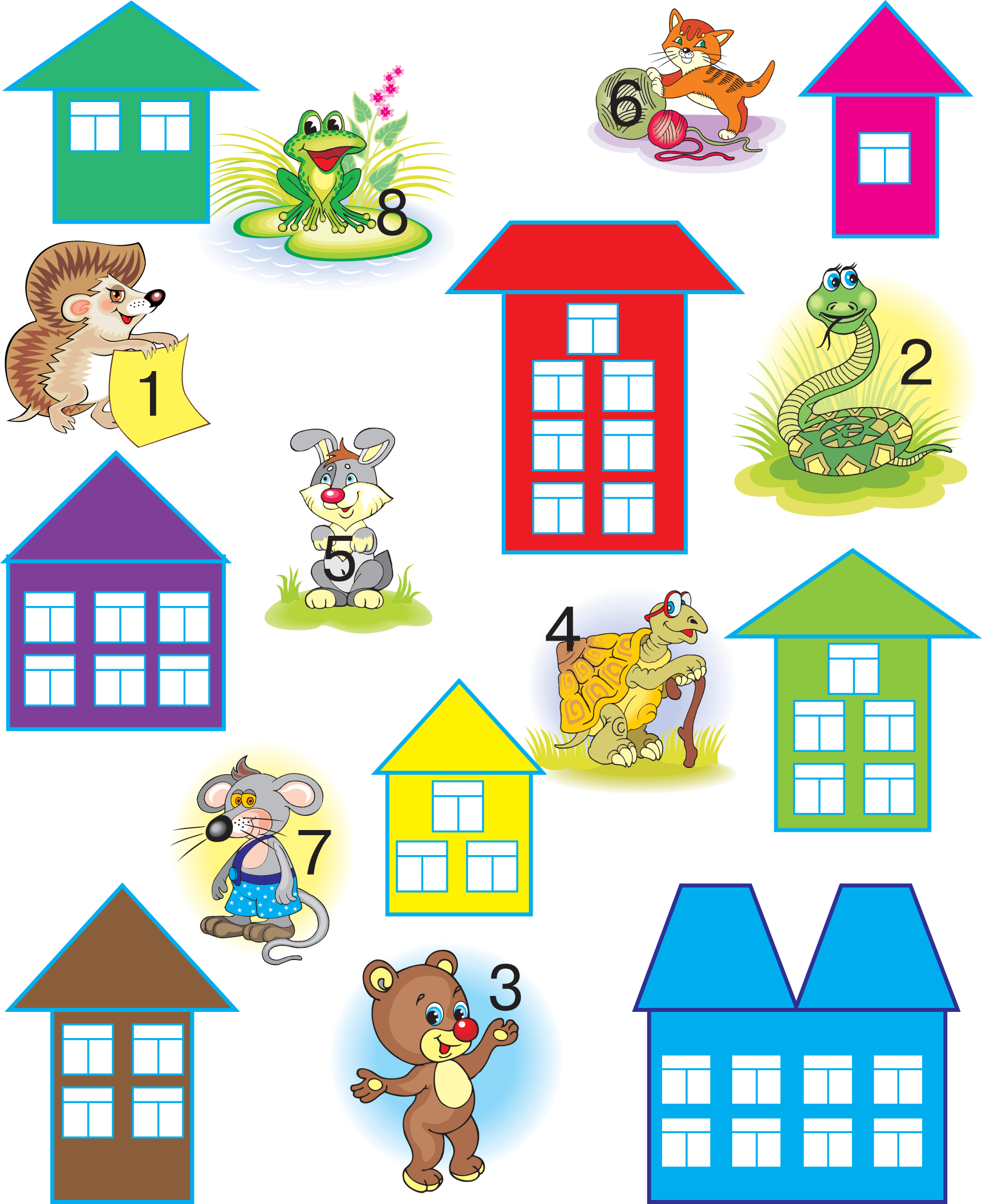 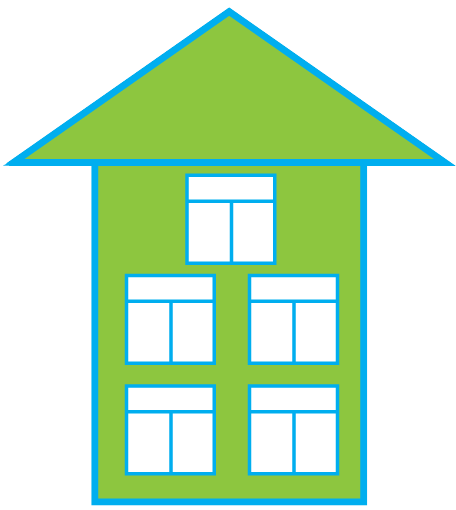 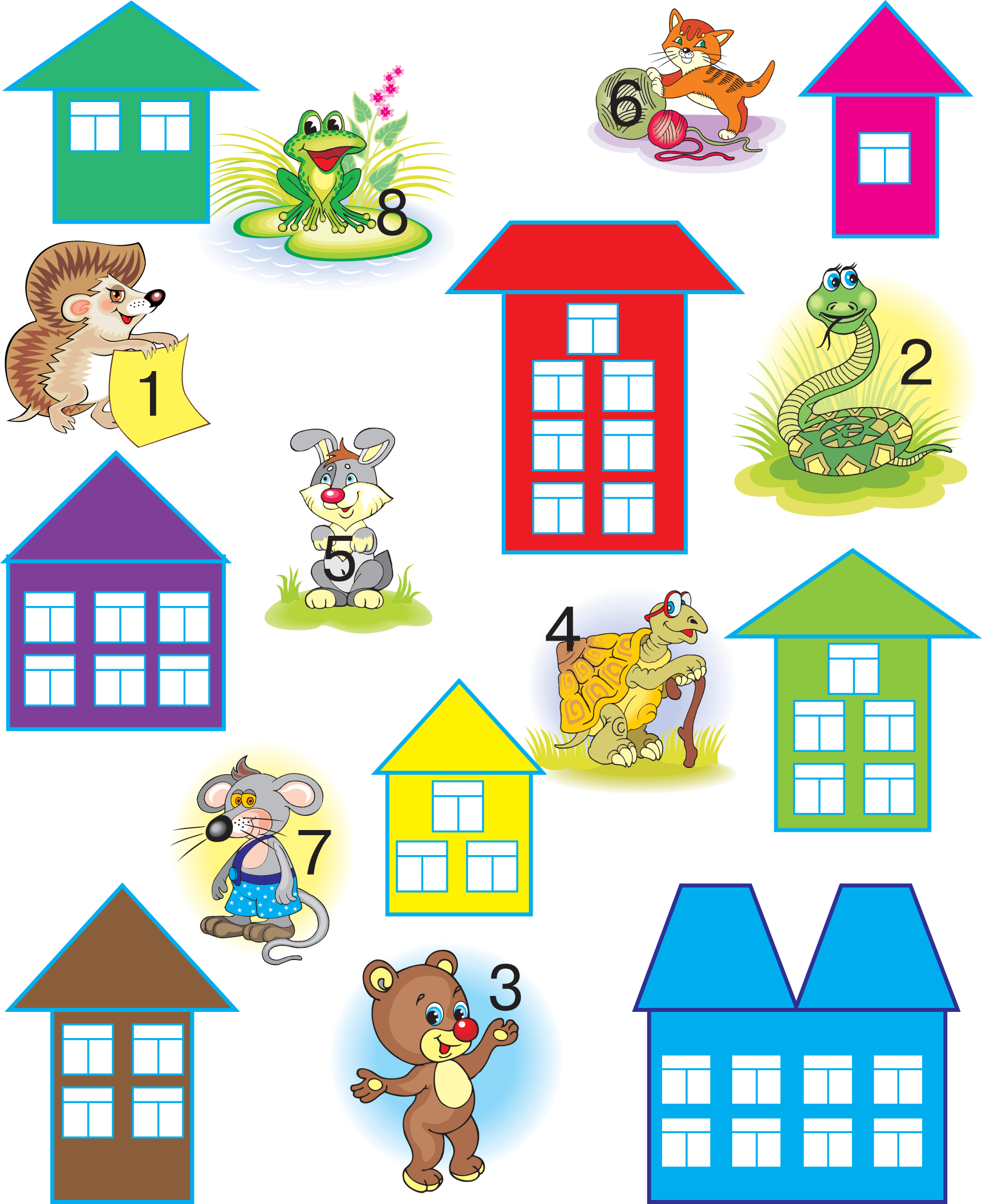 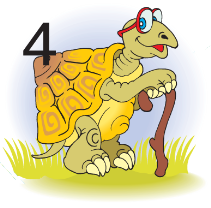 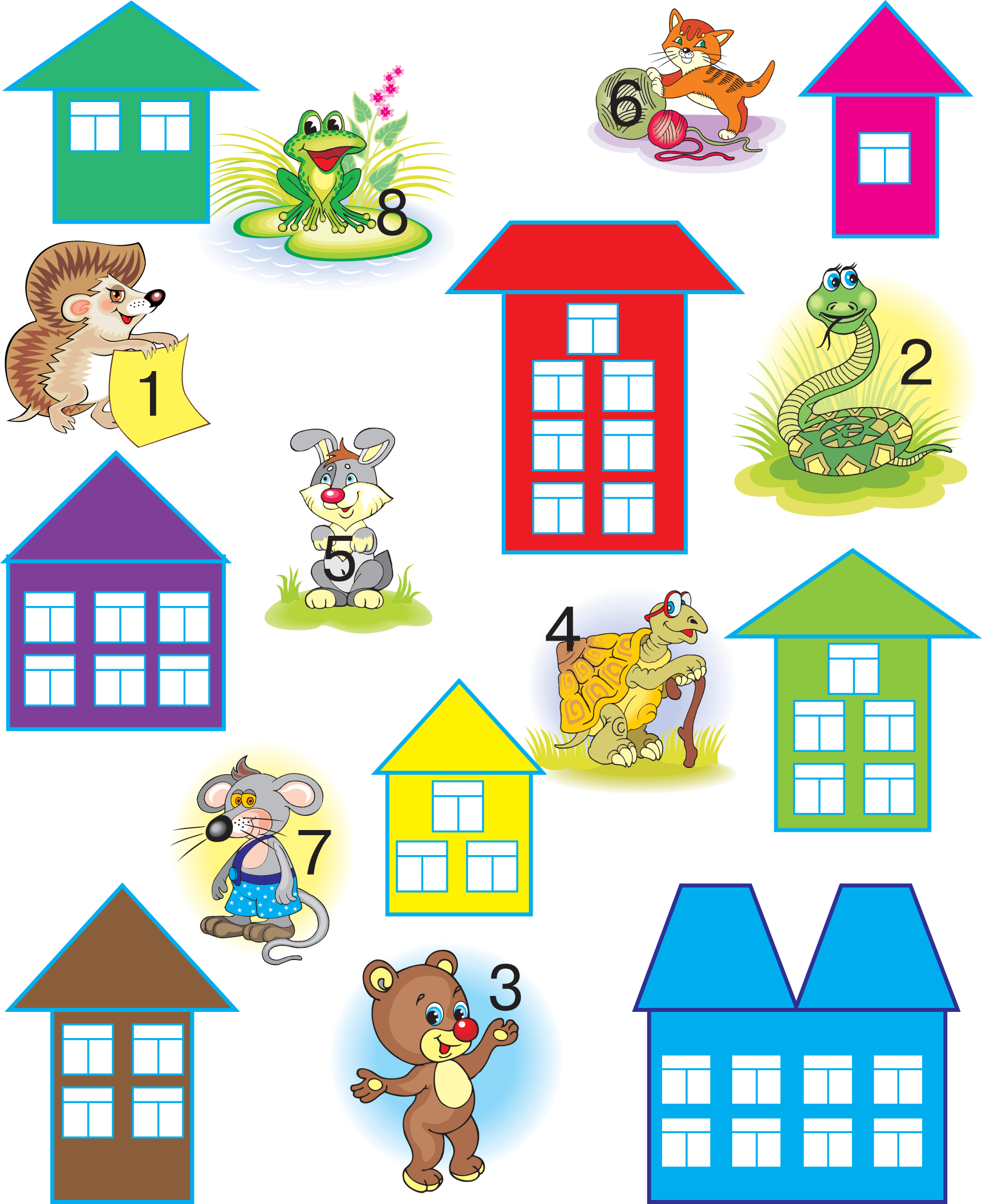 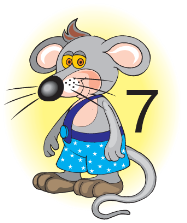 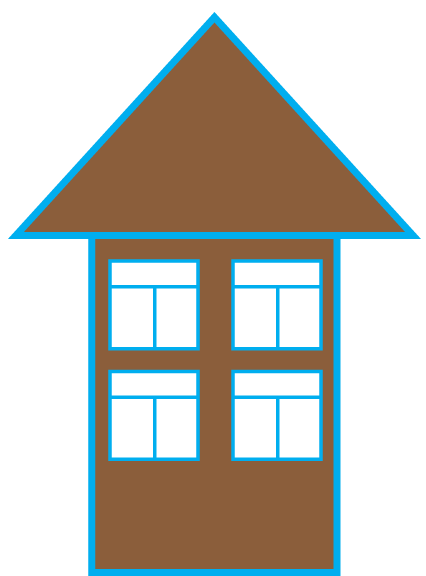 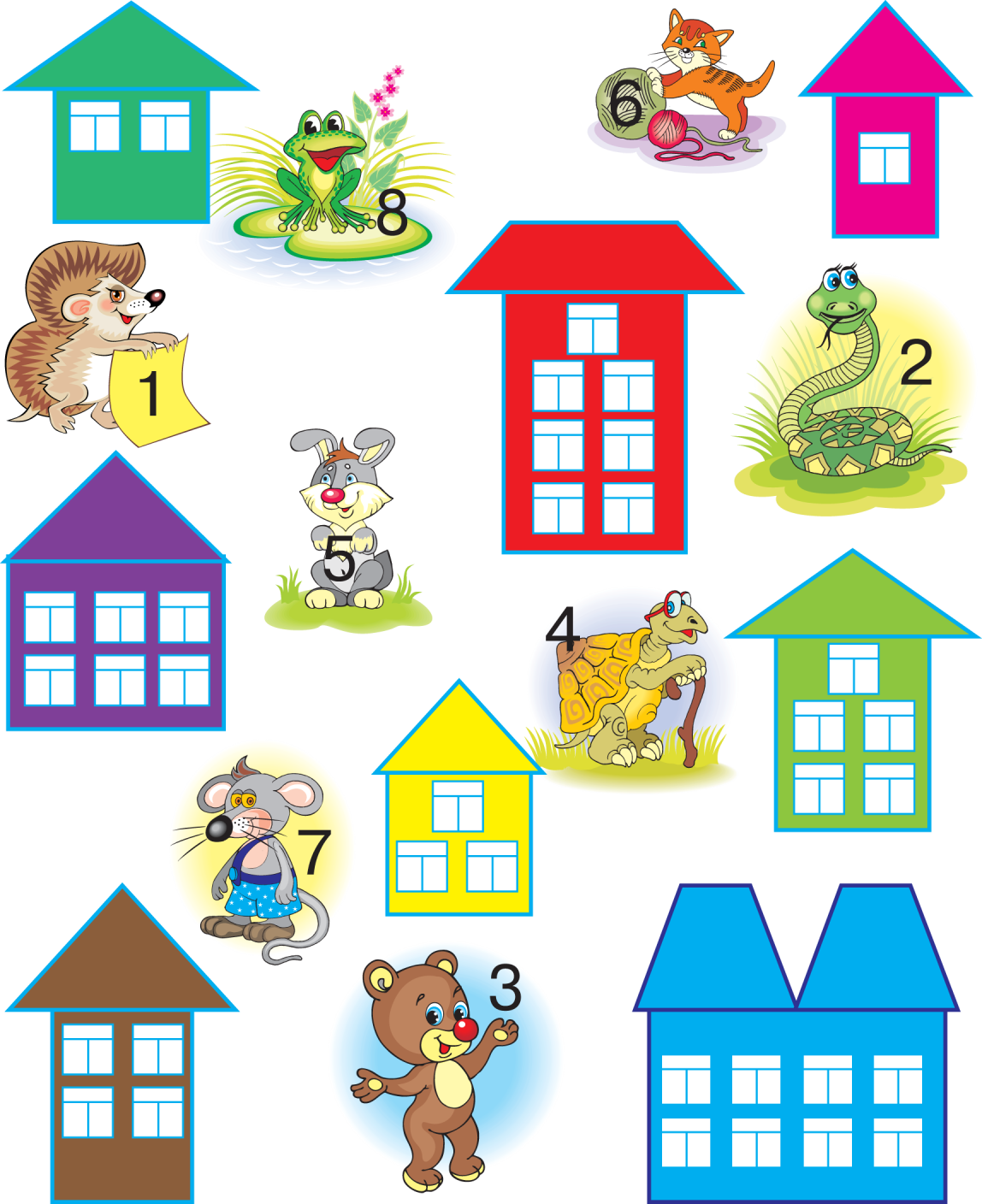 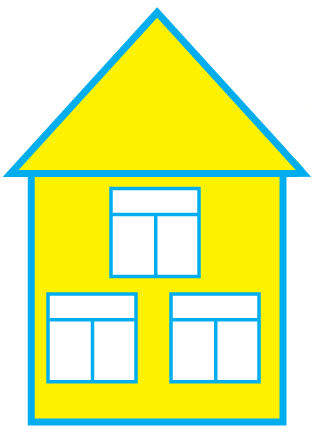 Допоможіть тваринкам знайти свої будинки.
У кожну групу додайте стільки геометричних фігур, щоб їх стало по вісім. З яких чисел складається число вісім?